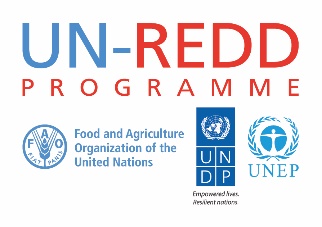 National REDD+ Funds
Stocktaking
UN-REDD Asia-Pacific regional knowledge exchange
“Operationalizing and financing National REDD+ Strategies: 
from programming and financing implementation to results-based payments”
10-12th October 2017 - Bangkok
Bruno Hugel - UNDP
1
[Speaker Notes: Organization/Agenda
Framing questions
Recap (major thematic areas of UN-REDD support) 
UN-REDD Agencies’ experiences in supporting NS design process
Partner Countries’ Perspective on UN-REDD support 
Interactive Exchanges to respond to Framing Qs

Expectations
Minimize “presentations/overselling tools”
Be INTERACTIVE!
Focus on “real stories” – learning from country experiences, lessons, needs and expectations for UN-REDD]
Ensuring coherence & synergies in implementation (e.g. DRC)
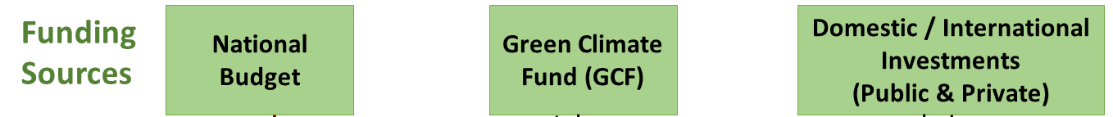 National REDD+ Strategy
2012
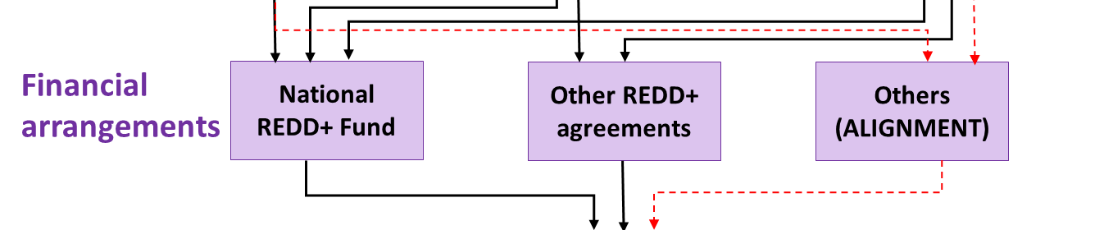 Nat. REDD+ Investment Plan 
2015-2020
2013
2015
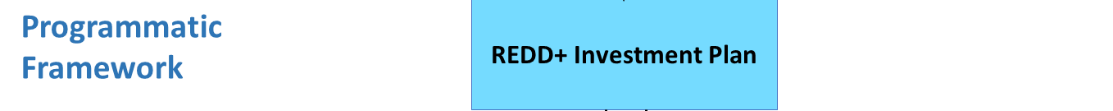 FIP
2016
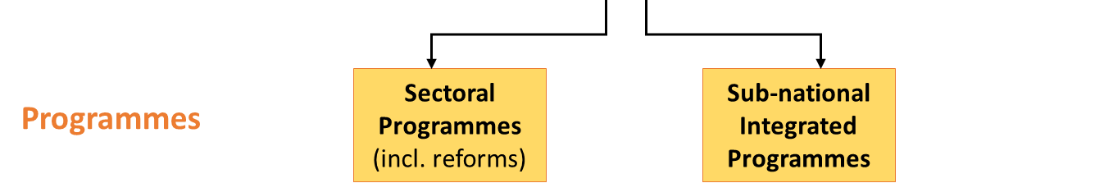 CAFI LoI
GCF proposal
ERPD
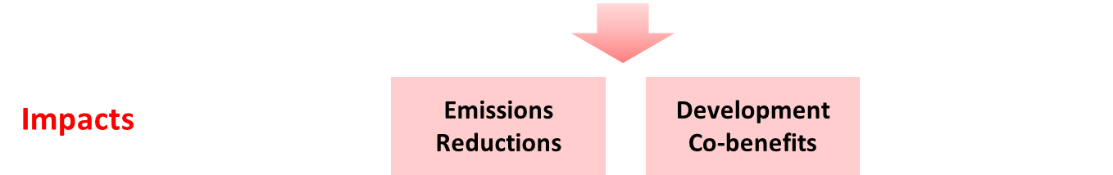 REDD+ Strategy / Investment Plan
Coordination
Important
tools!!
Fundraising
National
REDD+ Fund
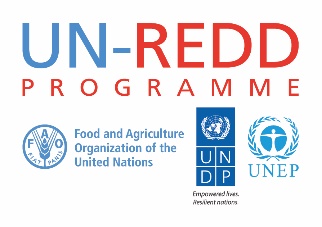 A few key points
Work on the Implementation Plan & REDD+ Fund in parallel (feedback between teams)
 Will strongly influence one another
Mechanism should be able to finance across sectors and across stakeholders
Ensure fiduciary standards from expected funding sources (governance, legal and institutional arrangements, etc)
Manual of Operation should include the Plan’s:
Objective/purpose
Description of activities
Risk management framework
M&E framework
etc
3
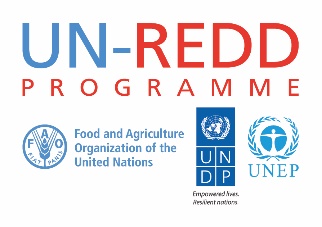 Other key joint design elements
Purpose and scope of Fund
Activities to be covered (REDD+, wider)
Types of funding sources (dom./int., pub./priv.)
Programming approach
Pipeline development (RfP, direct impl.)
Size of programmes/projects
Funding windows (innovation, SGP etc)
Recipient eligibility (nat./int., central/subnat., pub./priv./CSOs)
Financial instruments (grants, loans, etc)
To finance the Fund
From the Fund to recipients
Performance-based payments 
Mix of ex-ante vs RBPs finance
RBPs (carbon) vs PBPs (policy milestones)
Allocation of REDD+ RBPs
4